«Облако слов»
Word's Cloud.
ТЕМА
Заполнение налоговой декларации
Прием «Интервью»
Вопросы журналистам:
Что такое вычет? 
Что представляет собой стандартный вычет?

Что представляет собой имущественный вычет?

Что представляет собой социальный вычет?
2
Кейс-задание
Якимов А. продал однокомнатную квартиру в размере 1 230 000 рублей, которая находилась в собственности 3,5 года.
Удалось выиграть в лотерею35000 руб.
С успешной продажи автомобиля  ВЕСТА, который находился в собственности менее 3 лет, доход с его продажи превысил 300 000 рублей. 
У гражданина Якимова А на иждивении ребенок до 18 лет. 
За 2021 год гражданину Якимову необходимо заполнить Декларацию и он заказал справку 2 НДФЛ.
Вопросы
1)	Нужно ли заплатить налог с продажи квартиры
2)	Заплатит ли налог с выигрыша в лотерею?
3)	Попадает ли под уплату налога автомобиль?
4)	Распространяется ли стандартный вычет на ребенка?
5)	Оформите декларацию 
6)	Предложите способы заполнения декларации
3
Программа Декларация
программа 3-НДФЛ,
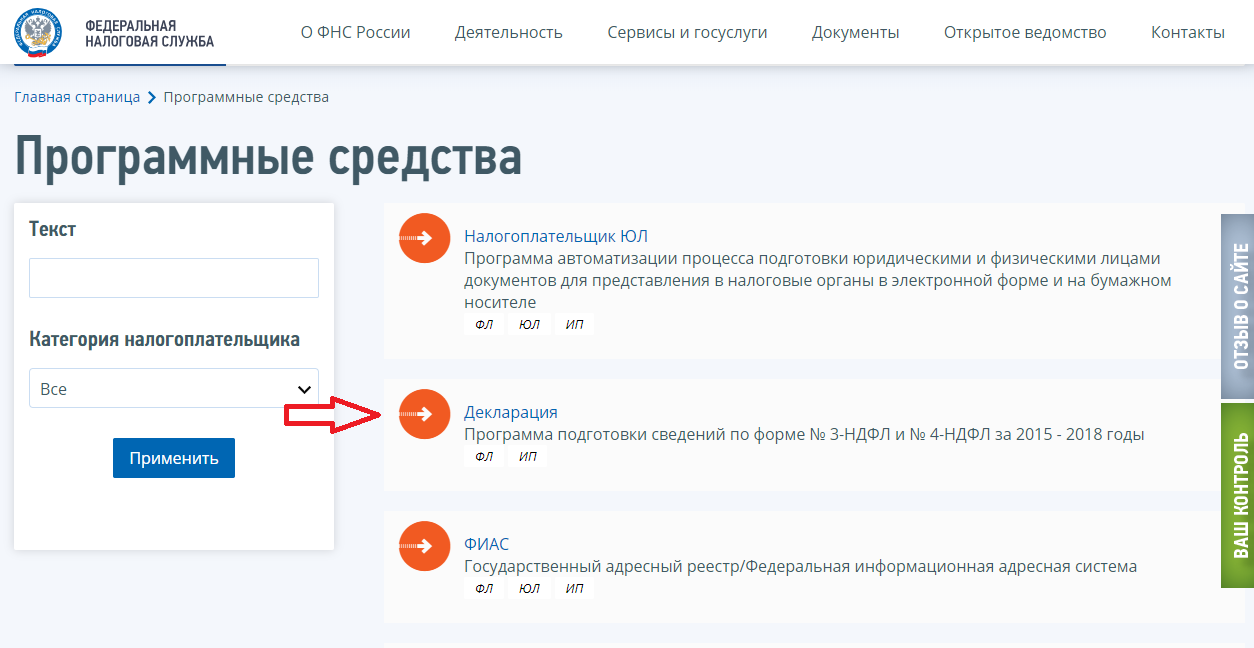 4
Заголовок
«Рабочий лист  (Google форма»)
https://docs.google.com/forms/d/e/1FAIpQLScxWLB4bU2Gck1r8uE5u7Ir4RdOpm7ipWo4ktelhGROgecxfQ/viewform?usp=sf_link
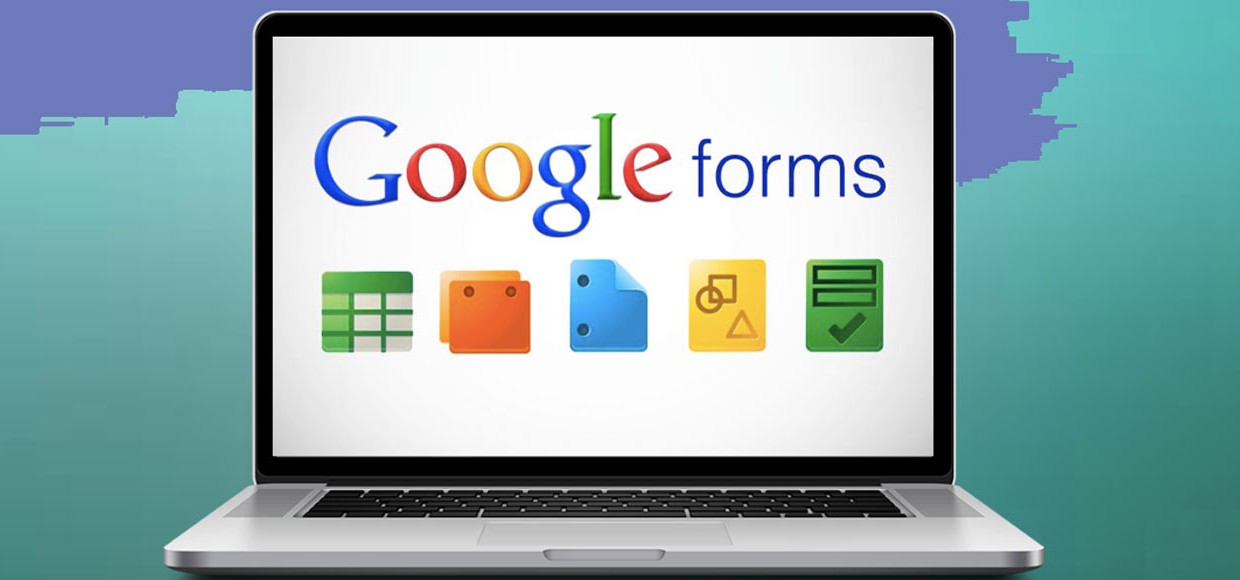 5
Оценка деятельности
https://docs.google.com/forms/d/e/1FAIpQLSfcyGrxSd96EkHJ63jS7kYetmXw-8mfCra69a_NXWJtvgweLg/viewform?usp=sf_link
6
Итоги занятия
Анализ выполнения практикума
Оценки выполнения по заданию
Итоги деятельности по занятию
7
Домашнее задание
Составить ментальную карту, с использованием различных сервисов (Miro, Googlle и др. Разместить с хештегом налоговый вычет на странице в социальной сети  VK
8
Налоги — цена, которую мы платим за возможность жить в цивилизованном обществе.— Оливер Уэнделл Холмс (старший).
9
Спасибо!